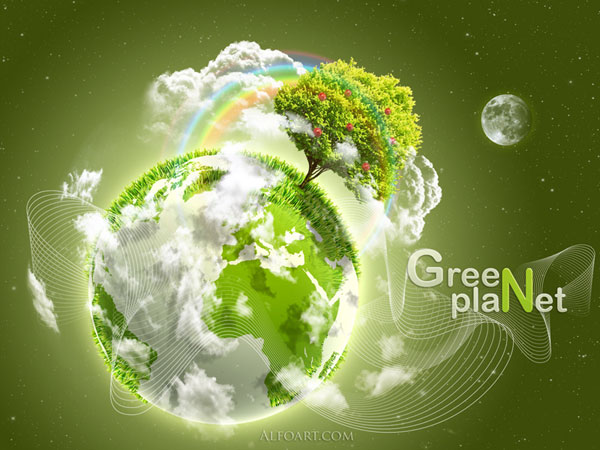 экологический 
марафон
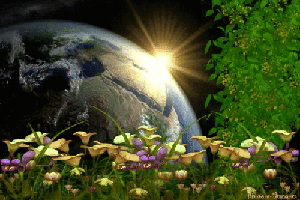 Есть  одна  планета -  сад
В  этом  космосе  холодном
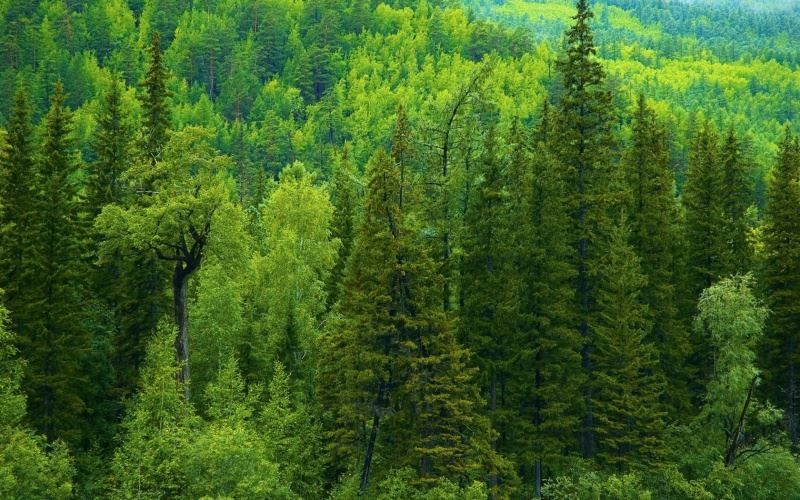 Только здесь леса шумят,Птиц скликая перелётных,
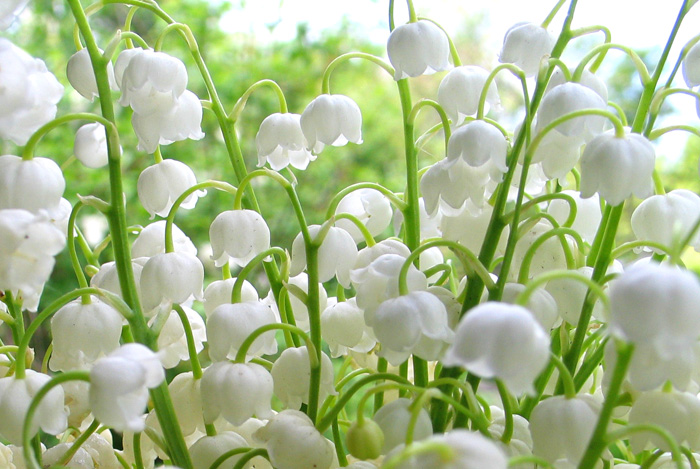 Лишь на ней одной цветут,Ландыши в траве зелёной,
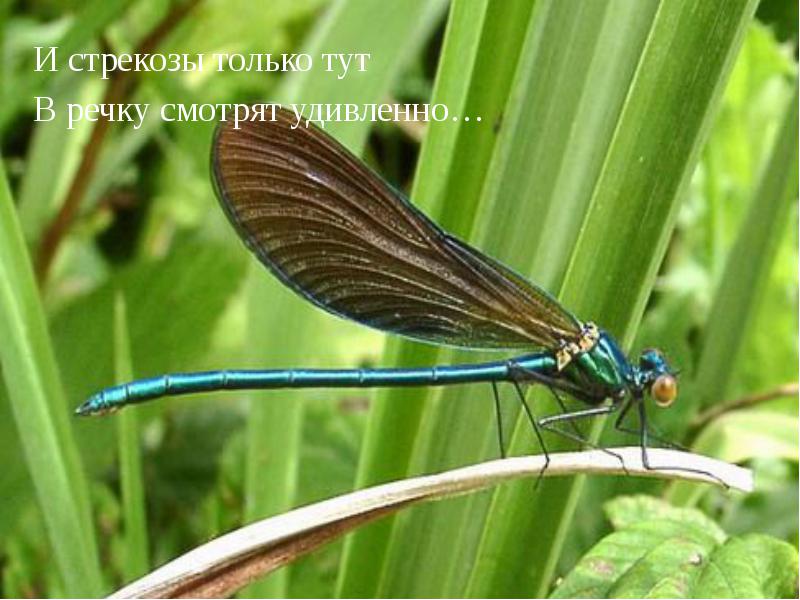 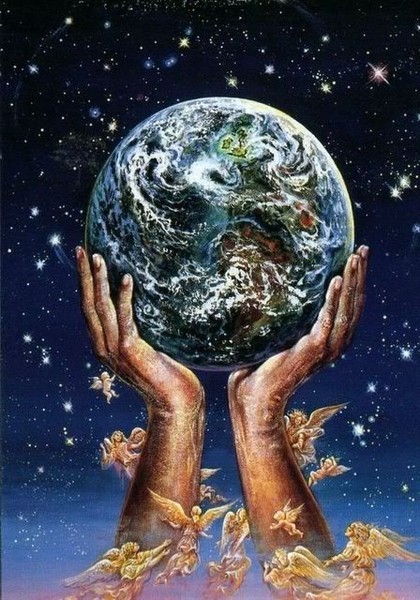 Береги свою планету –Ведь другой, похожей, нету!